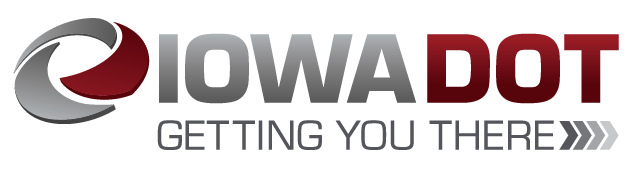 Revitalize Iowa’s Sound Economy Program
Iowa Transportation Commission Business Meeting
October 12, 2021
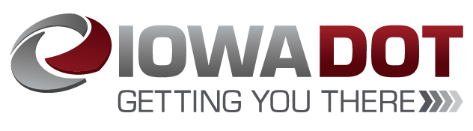 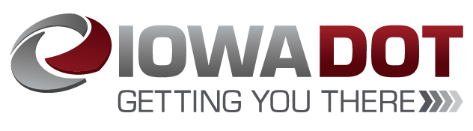 List of Local Development Applications Recommended
ADDED TOTAL COST FOR MODIFICATION
RECOMMENDED RISE AMOUNT FOR MODIFICATION
PERCENT PARTICIPATION
PROJECT NAME
SCORE
SPONSOR
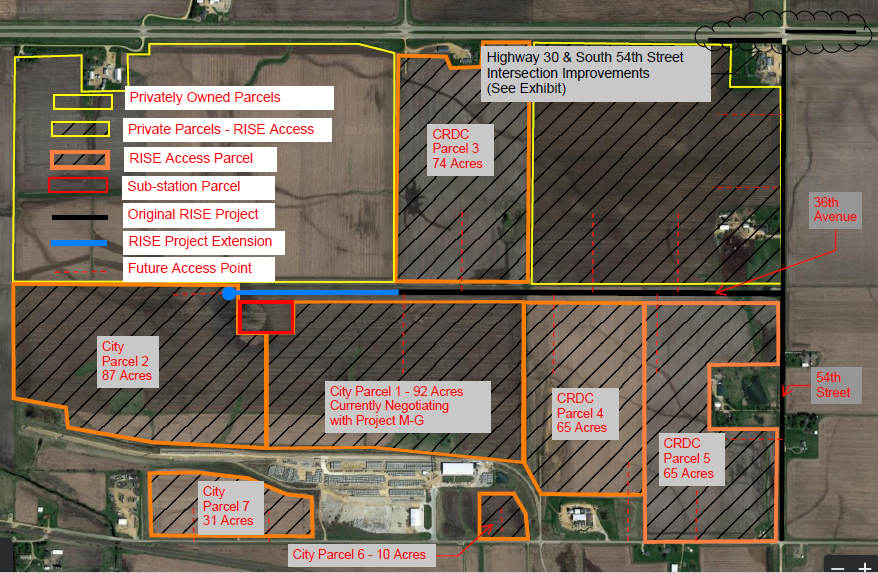